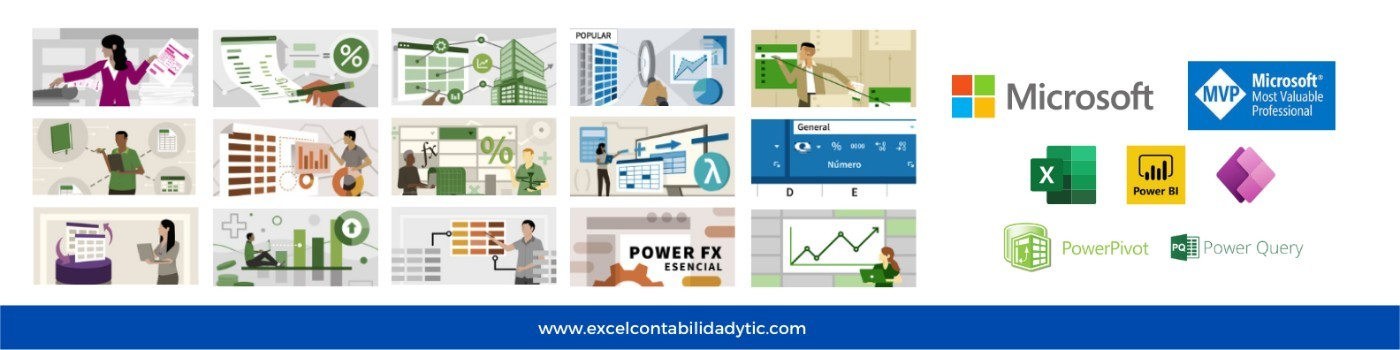 Convierte tu App con Excel
Yolanda Cuesta Altieri
Economista, 10 años Microsoft MVP, LinkedIn Learning trainer @excelcontatic |  YouTubeBlog Excel  | ycaltieri@gmail.com  LinkedIn
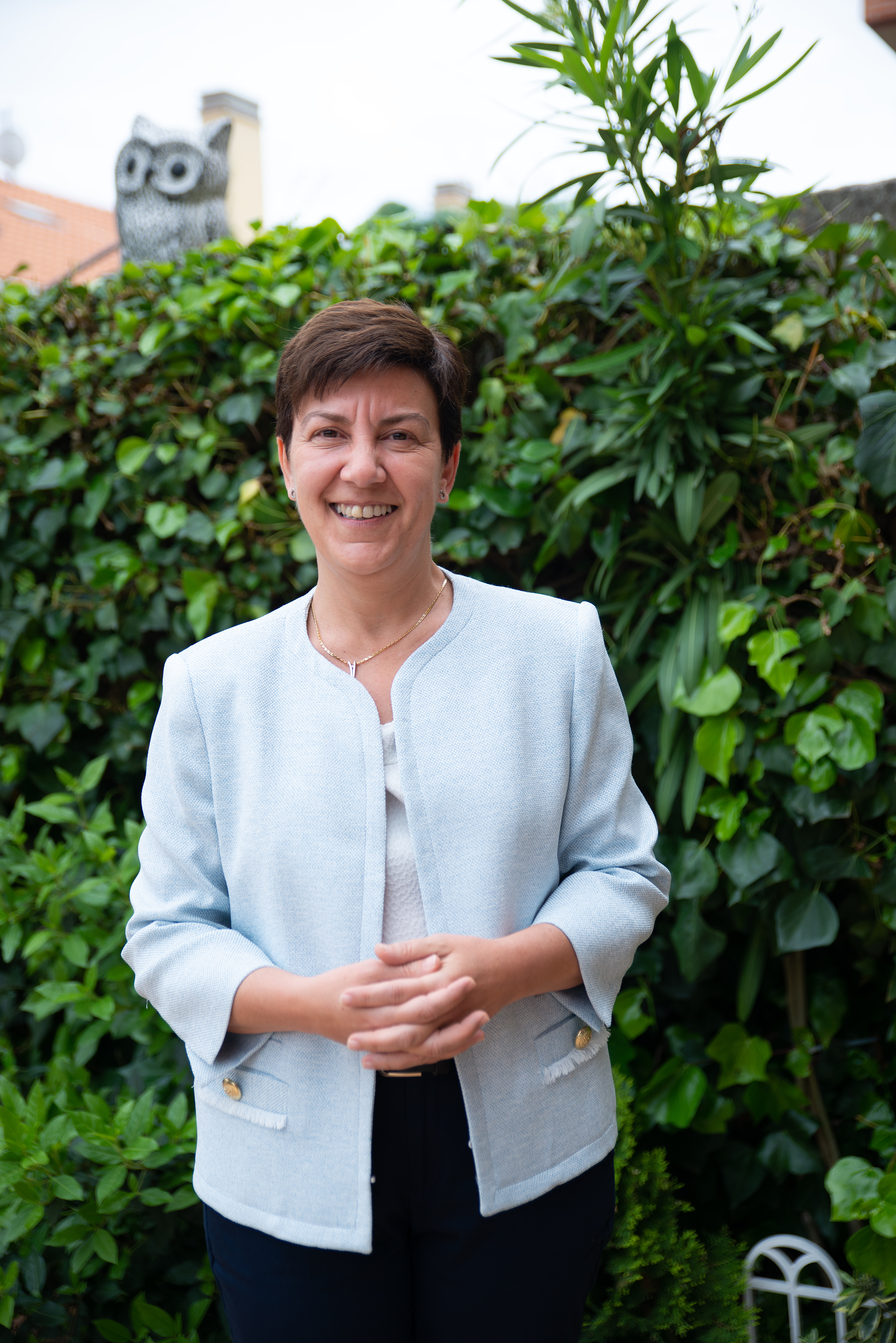 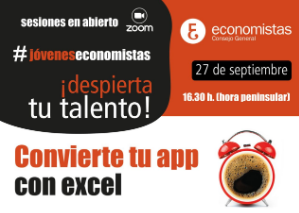 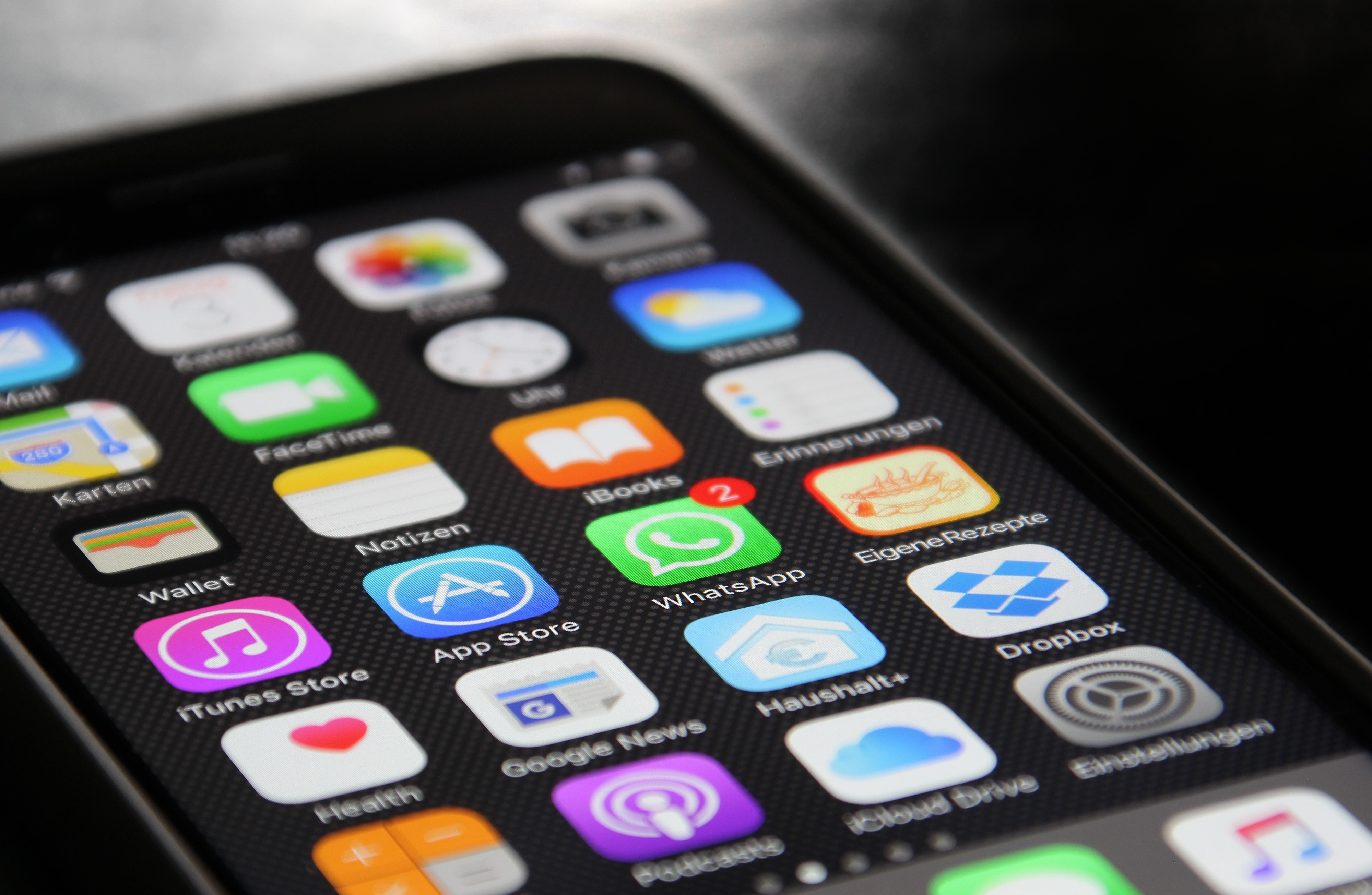 Varias opciones:
Vamos a verlas
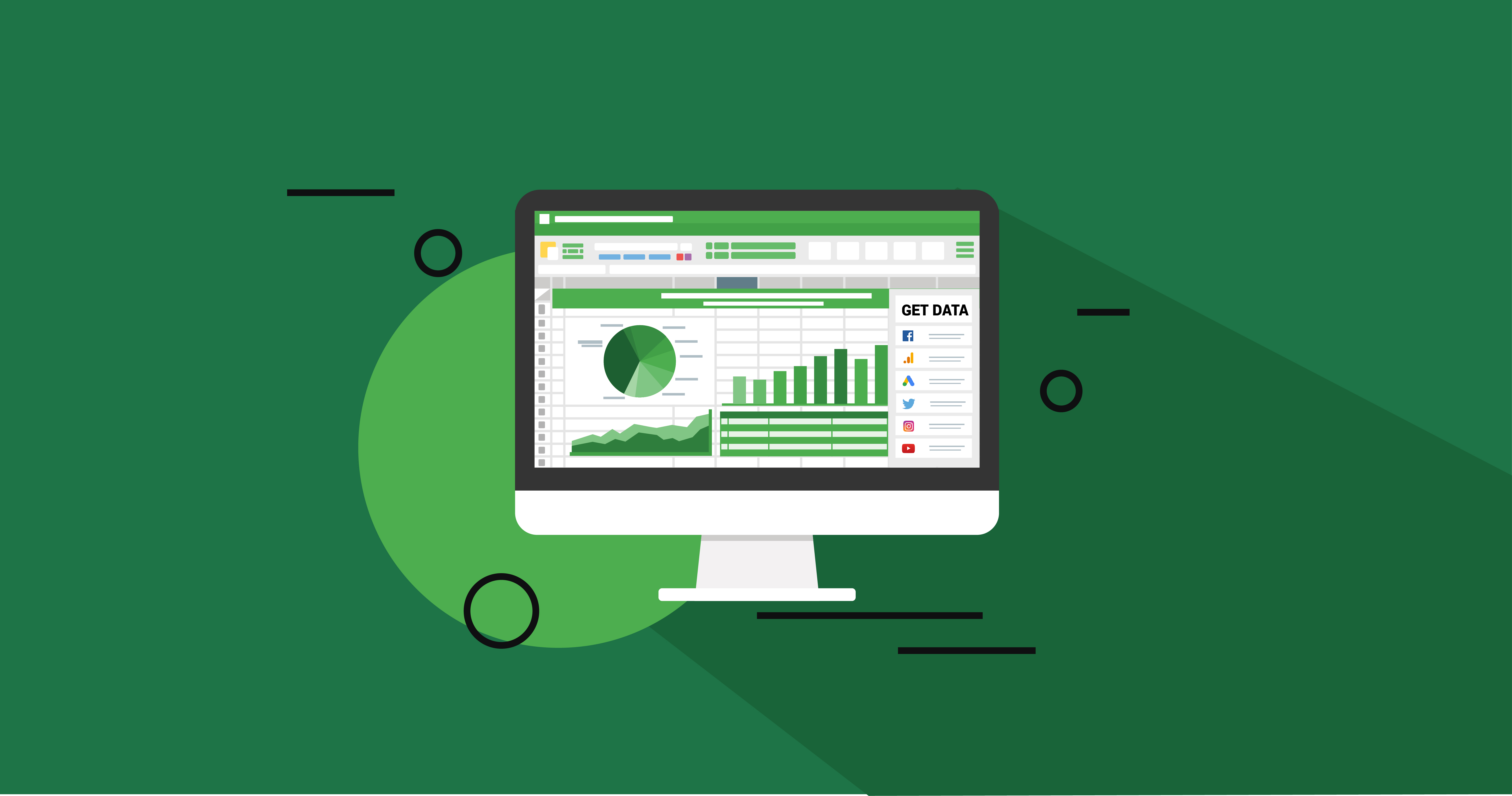 Open as App => https://openasapp.com/ 

Power Apps =>
 https://powerapps.microsoft.com/es-es
“Manualmente” =>

https://support.microsoft.com/es-es/office/comp%C3%A1rtalo-insertar-un-libro-de-excel-en-su-p%C3%A1gina-web-o-blog-de-onedrive-804e1845-5662-487e-9b38-f96307144081
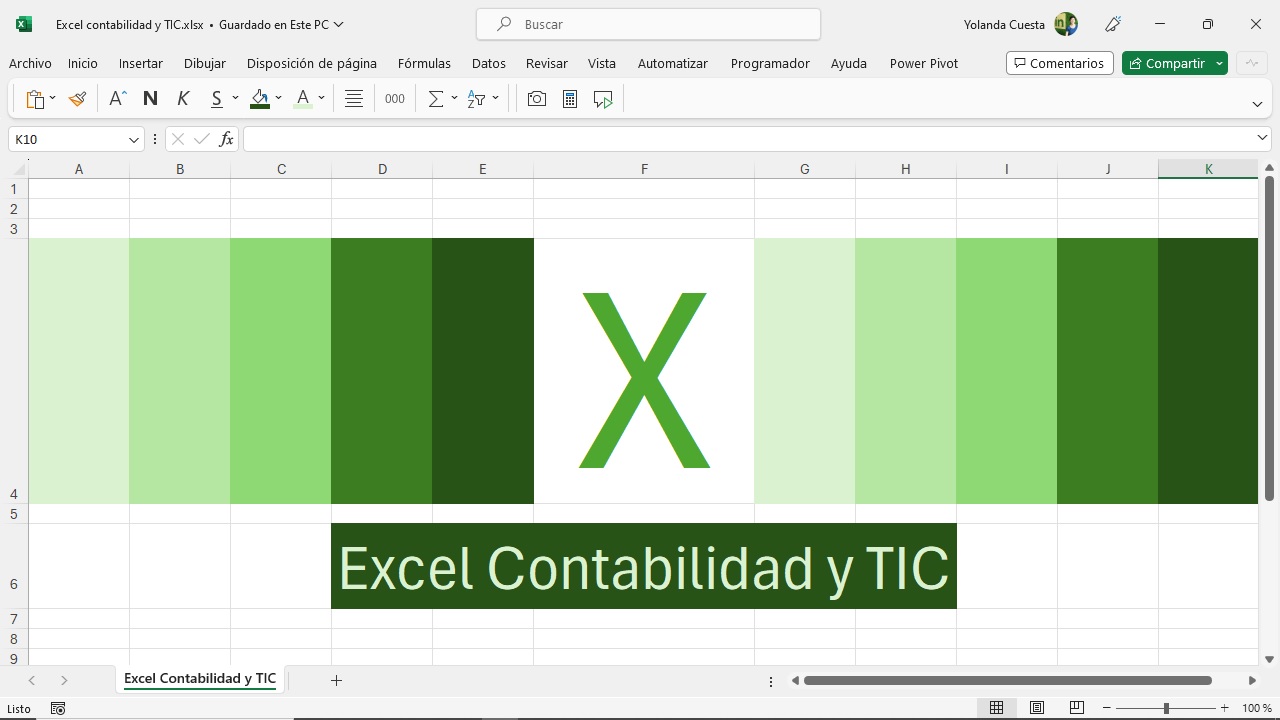 Gracias
Dudas, preguntas, sugerencias… 
Contactamos en LinkedIn